Spørgeskemaer
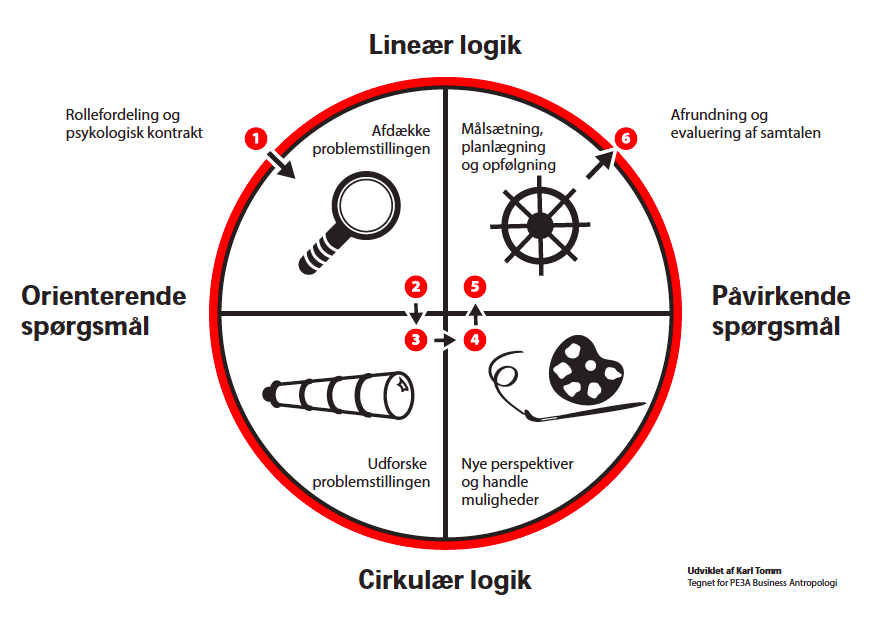 Karl Tomms model
Før vi starter
Hvad er formålet med undersøgelsen 
Hvem ønsker vi at spørge (målgruppen)
Hvad vil i vide 
Skal i fastholde respondenten 
Fokusgruppe
 Hvad får respondenten ud af det
Kan vi få dem
De 6 spørge typer
Revisoren
Headhunteren
Respondent afklarende 
spørgsmål
Relations skabende 
spørgsmål
Situations afklarende spørgsmål
Strategiske spørgsmål
Styrmanden
Detektiven
Forskeren
Kunstneren
Andre perspektiver spørgsmål
Muligheds afklarende spørgsmål
Respondent afklarende spørgsmål
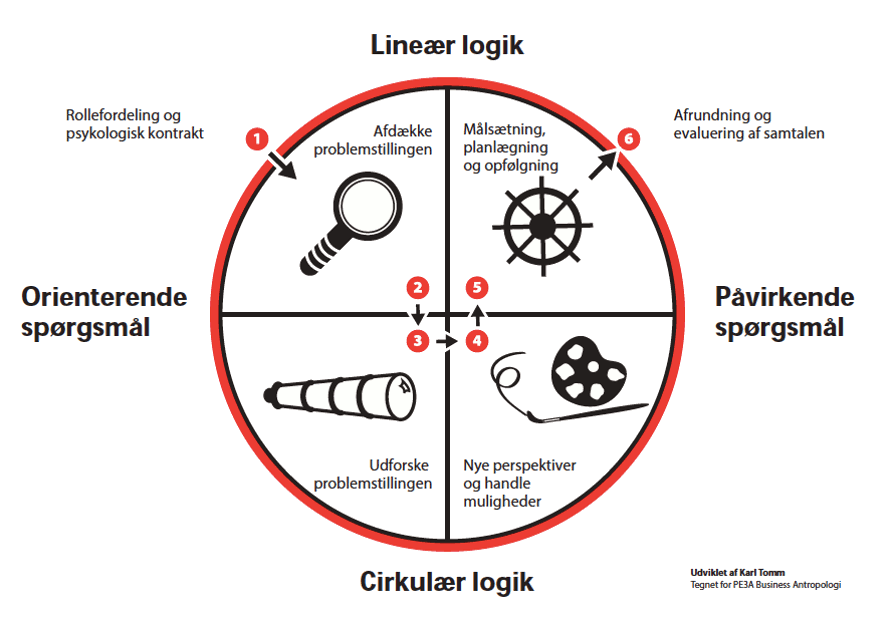 Hvad er dit postnummer (hvor bor du)
Er du mand eller kvinde
Hvad er din alder 
Hvad er din løn 
Hvor mange er der i husstanden
Spørgsmål må ikke kunne identificere Respondenten
Spørgsmål skal være ufarlige ellers får du ingen eller falske svar
Hvem er DU
Situations afklarende spørgsmål
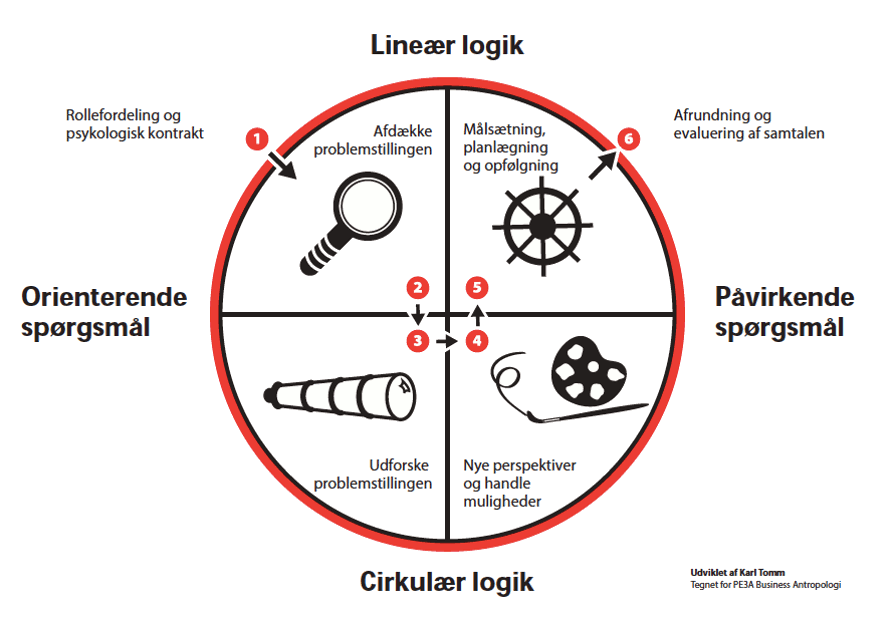 Hvordan er din morgen rutine ?
Hvad spiser du til morgenmad ?
Hvordan kommer du til skole/job ?
Hvilke andre morgen rutiner har du ?
Hvad laver du i dag mens du spiser morgenmad?
Hvordan handler Respondenten i dag i forhold til din problemstilling
Du finder målgruppens rutiner
Hvad Laaaaver du
Andre perspektiverende spørgsmål
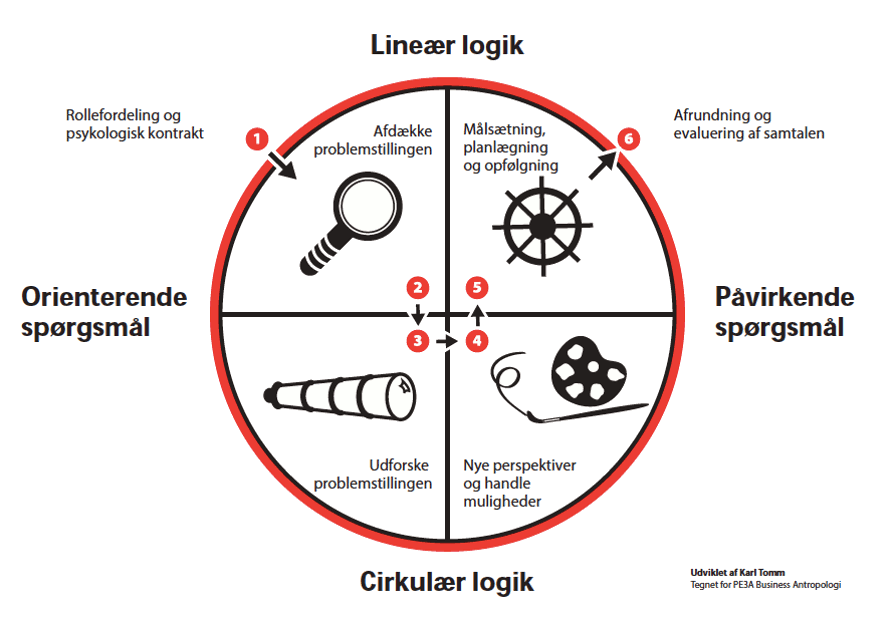 Hvordan tror du din morgenmad påvirker din dag?
Hvad spiser din familie ?
Hvad spiser dine venner ?
Hvad har du hørt er sundt ?
Respondentens viden om situationen
Hvad vil du vide om din problemstilling
Hvad ved du
Muligheds afklarende spørgsmål
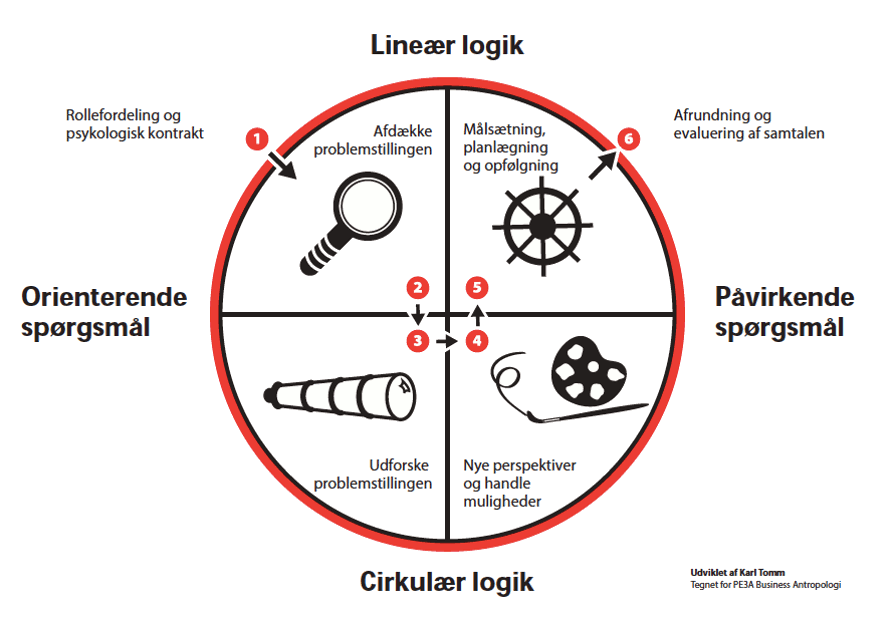 Hvad ville du allerhelst have til morgenmad ?
Hvilken morgenmad tror du ville give den bedste formiddag ?
Hvilken morgenmad tror du indeholder flest vitaminer og mineraler ?
Hvad tror du ville give dig appeltit, før du tager af sted ?
Styring efter det realistiske
Brug respondentens kreativitet
Dine tanker Mit problem
Strategiske spørgsmål
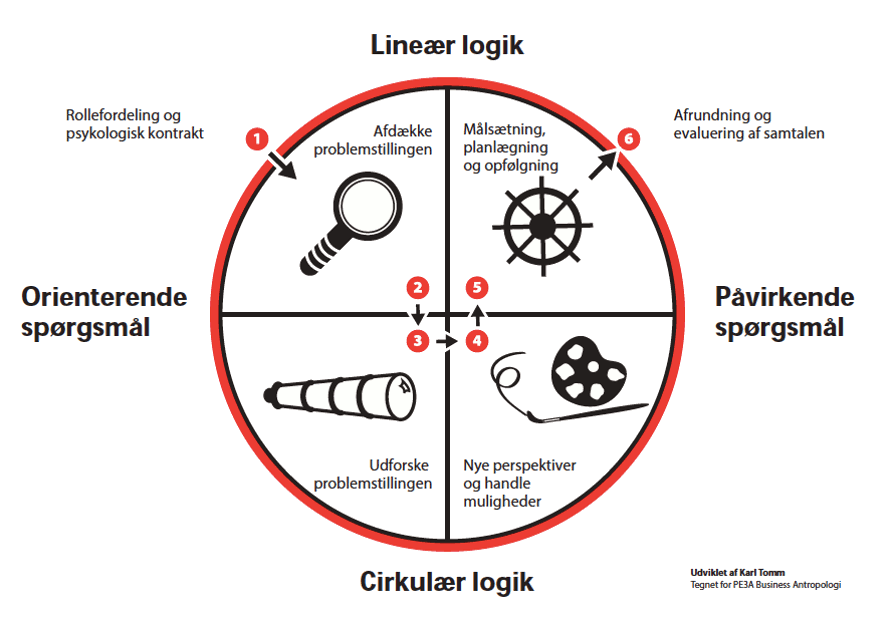 Kunne du forestille dig at kunne spise morgenmad på vejen ?
Hvad ville du tænke om et transportabelt morgenmads produkt ?
Hvilke krav ville du stille til et transportabelt morgenmads produkt ?
Ønsker til fremtiden
Praktiske spørgsmål
Hvad synes du om vores ide ?
Dine tanker Mit Produkt
Relations skabende spørgsmål
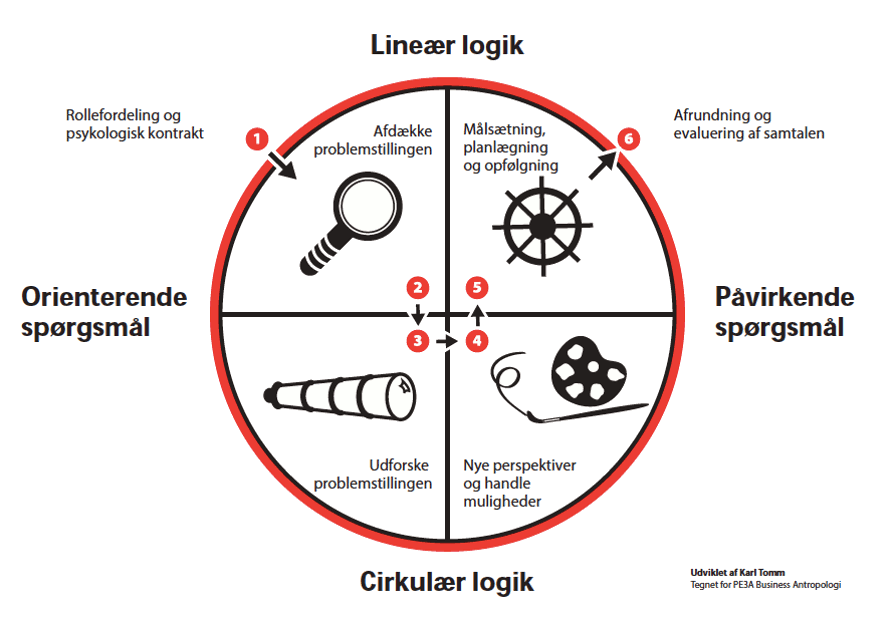 Kom med en lille intro (hvorfor kontakt)
Må vi kontakte dig
Hvad er din email
Hvad er dit telefonnummer
Hvad er der i det for 
respondenten
Du bygger på den tillid du har skabt i dit spørgeskema
Det er her det bliver farligt
for respondenten
Din tryghed